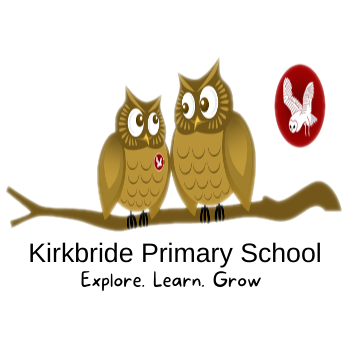 Acorn Class
Spring 2024
Spring 1 learning letter
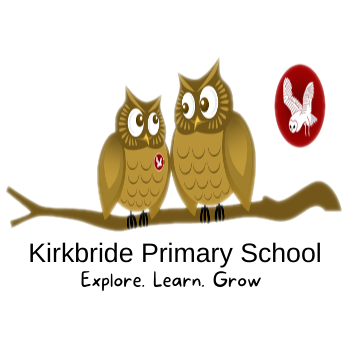 Acorn Class   
Winter
We are Reading:
Polar Bear, Polar Bear, What do you hear?
The Emperor’s Egg
Non-fiction texts about Winter
Non- fiction sources about Polar Bears and Penguins
We are Creating:
Snowy/ Winter pictures using different media
Winter collage using different textures
Marble paintings using cold colours
3D Polar Bears and Penguins
We are Writing: 
Recognisable letters and using our sounds
Setting descriptions
Questions
Simple sentences
We are Communicating:
Our feelings and emotions using our senses
Developing our vocabulary to share stories, poems, songs and rhymes
Asking and answering questions
In different ways e.g. using Makaton signs for some key words/songs
We are Solving: 
Problems with the numbers 0-8
Counting, comparing and composing 0-8
Measuring Mass, Capacity, Length and Height
We are Exploring:
Seasonal change- Winter
Freezing
Melting
    Cold places and colours
PLEASE NOTE- PE WILL BE ON A THURDSAY AT 9AM SO PLEASE CAN CHILDREN COME IN THEIR PE KITS. THEY CAN STAY IN THESE ALL DAY.
Library books and reading books will be changed on a Tuesday.
Please can Reception children bring their homework book in on Tuesday too.
We are Growing:
Questioning and problem solving skills
How to keep ourself safe including online safety
Our confidence to take risks